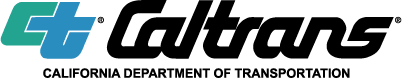 Assessment Methods and Criteria       For Highway Network Safety
Presented  by Herby G. Lissade,  P.E.
			   Chief, Office of Emergency Management
			   California Department of Transportation
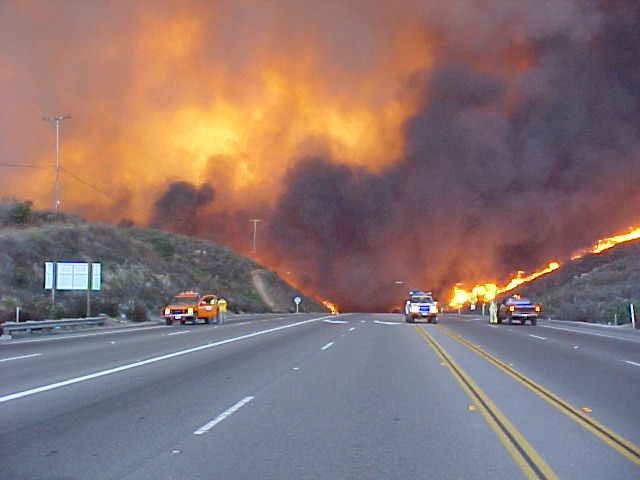 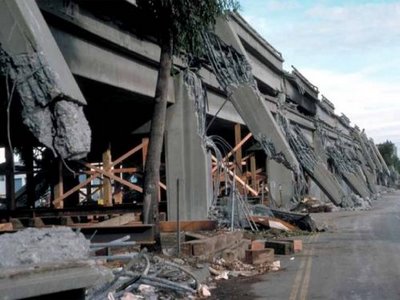 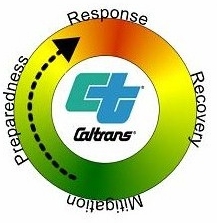 1
Damage Assessment
Varies for Earthquakes, Floods or Fires
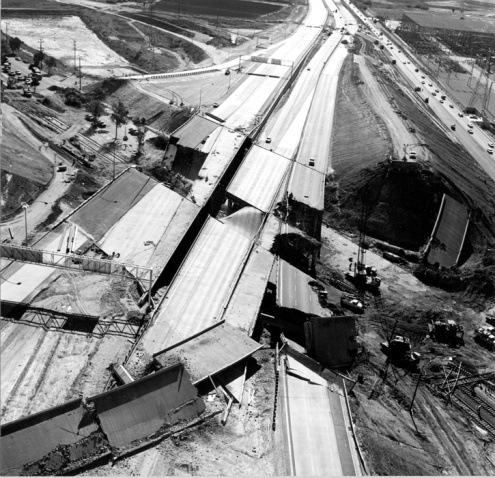 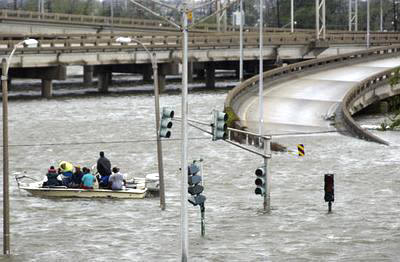 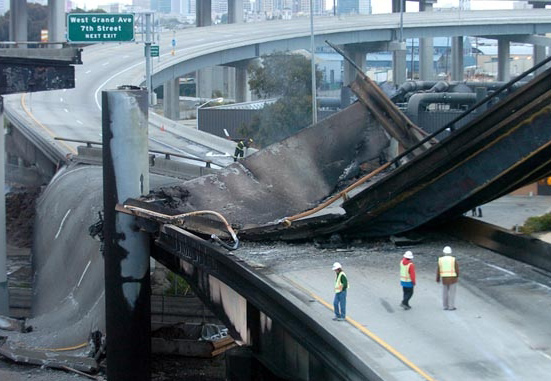 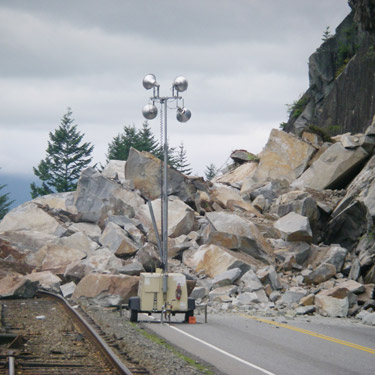 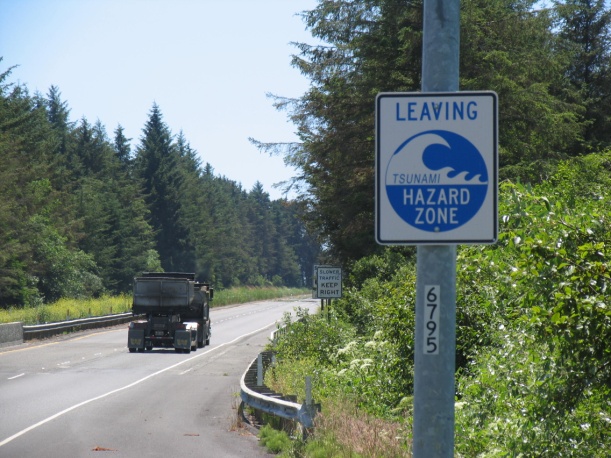 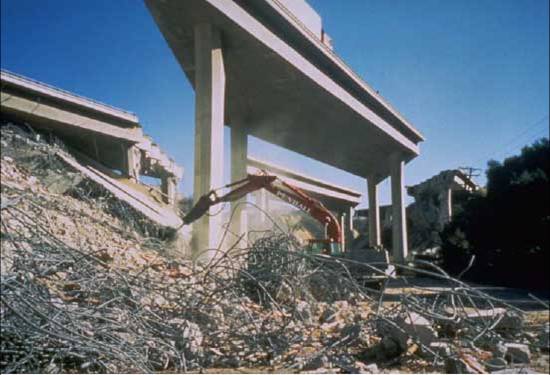 2
Safety Assessment Program
Rapid assessment of infrastructure by Prequalified  professionals:
   - Registered Civil, structural and Geotechnical Engineers.  
   - Licensed Architects 
   - Registered Geologist and Engineering Geologist
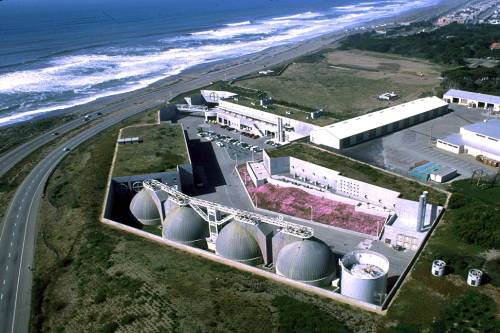 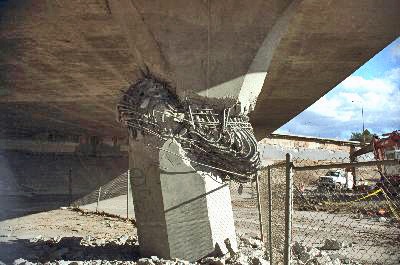 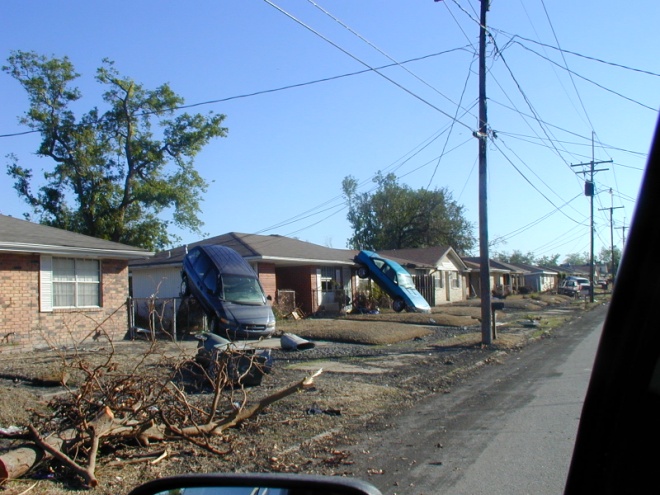 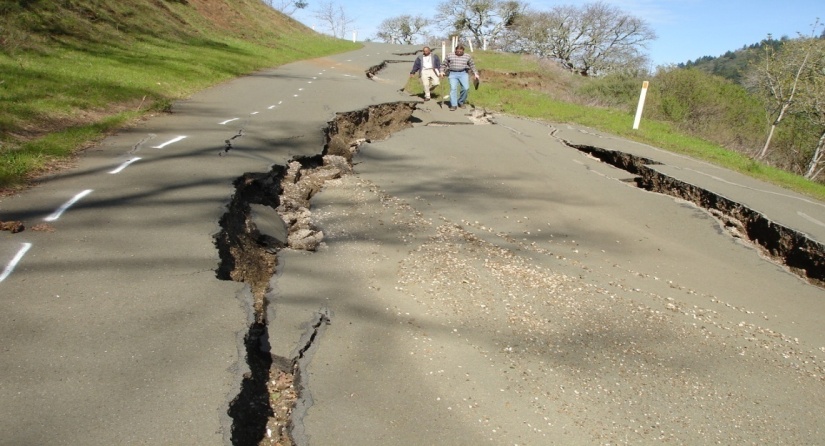 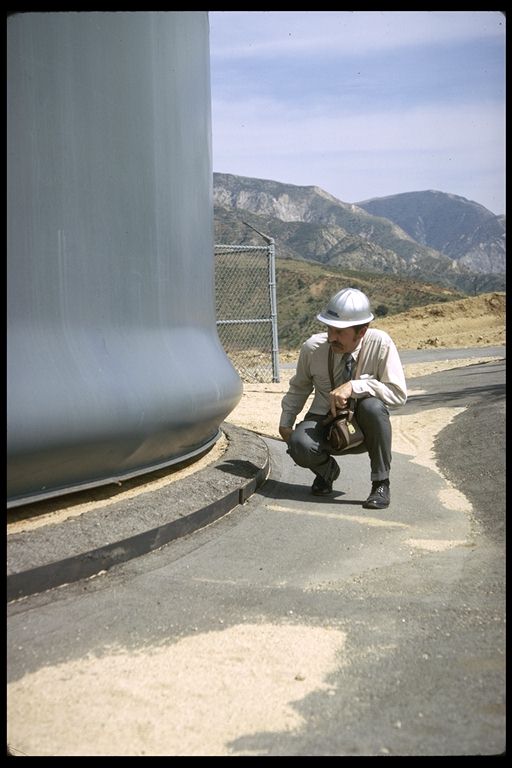 Project Development Tool Box
Method and procedures to help accelerate contract delivery, such as incentives/disincentives for construction time and Emergency Contract Registry.
http://www.dot.ca.gov/hq/oppd/projaccel/index.htm.
3
[Speaker Notes: .]
ShakeCast
- Developed with the United States Geological Survey 
- 1,900 sensors throughout California
 - For events greater than a 4.0 earthquake
- Web based application
 - Automatically retrieves earthquake shaking data 
 - Automatically analyzes individual bridge performance
 -  Generates inspection prioritization reports sent out by email, within minutes, to inspectors and managers anywhere in the world, pushed to their smart phones.
 - helps to expedite post earthquake evaluations
4
ShakeCast
A Tool for Rapid Post earthquake Assessment and Response.
5.4 Chino Hills July 2008
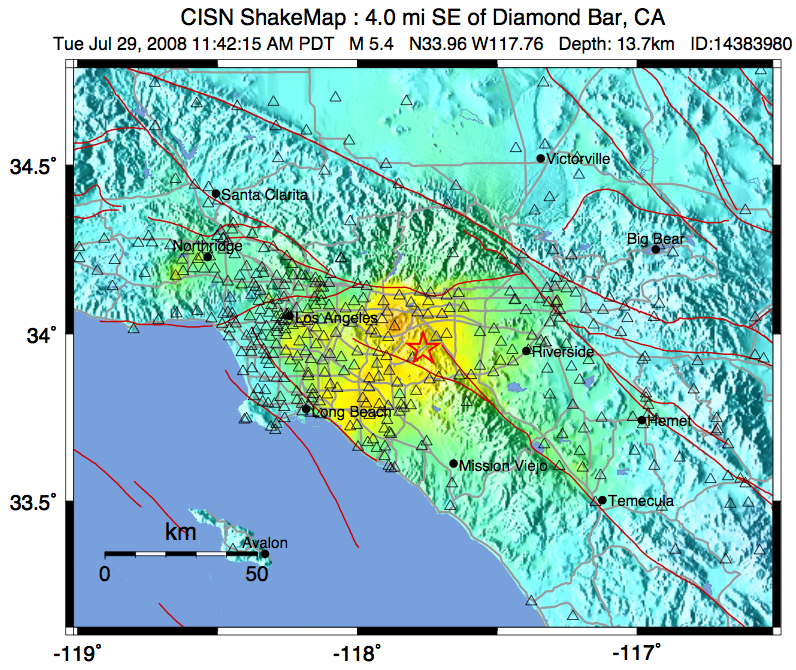 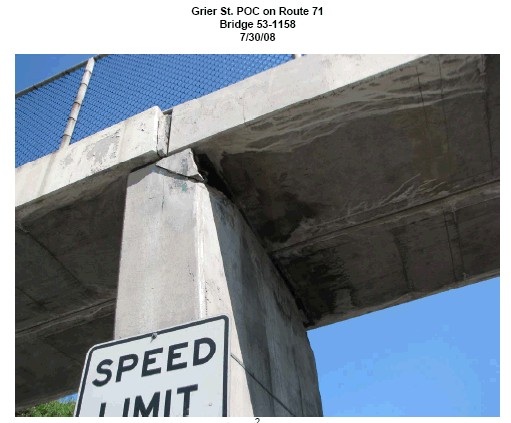 ShakeCast identified the only bridge damaged in this event as the 3rd highest priority for inspection.
ShakeCast
7.2 Calexico April 2010
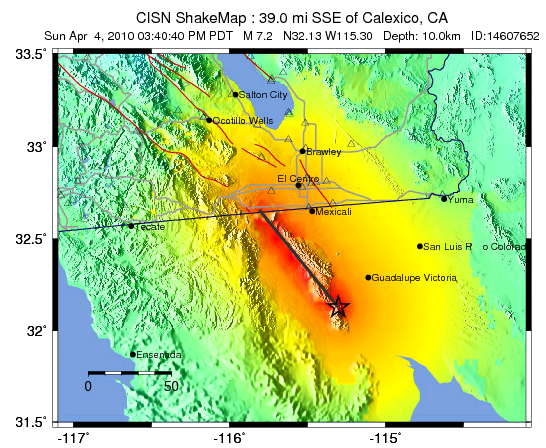 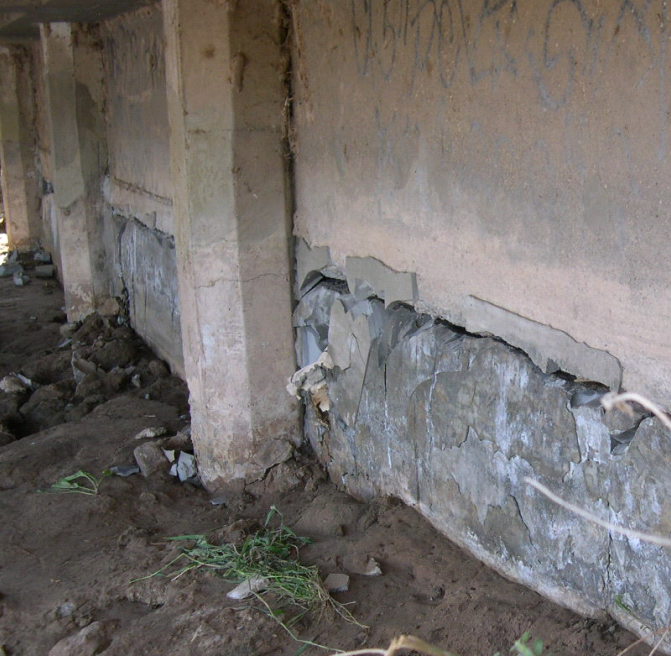 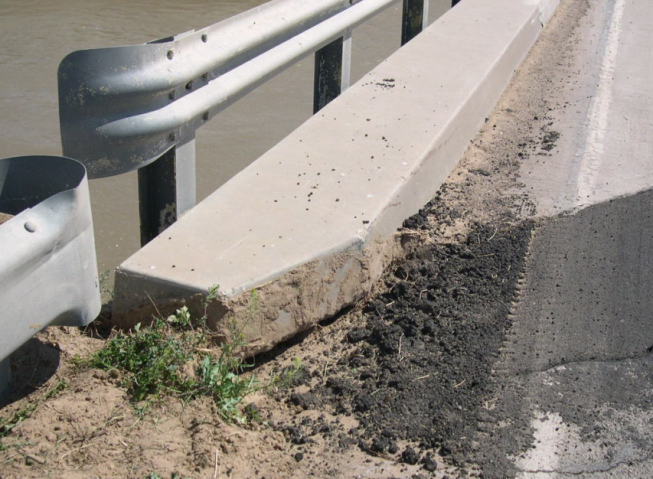 ShakeCast identified the only bridge damaged in this event as the top priority for inspection.
Disaster Response
Major Damage Restoration
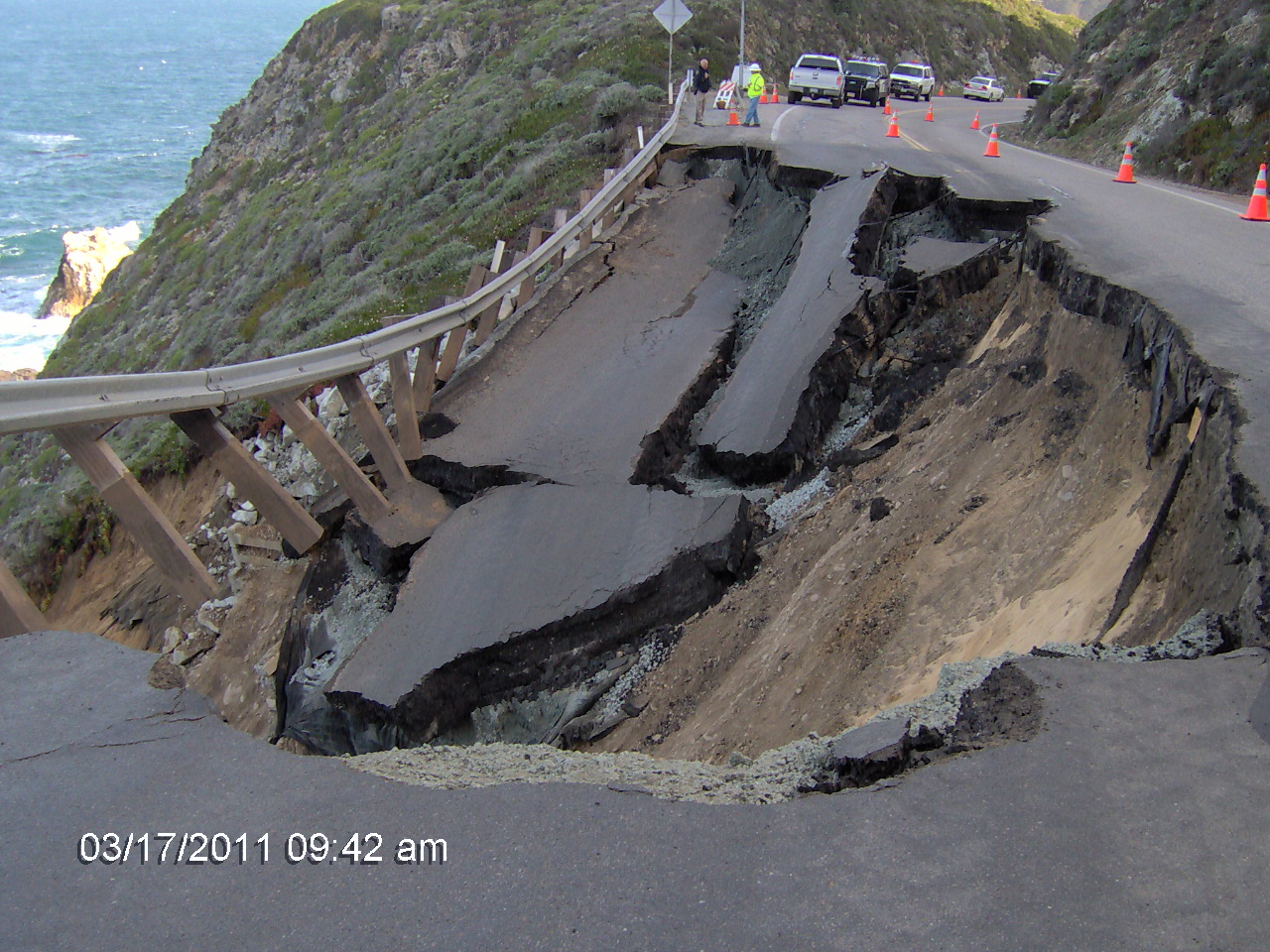 Disaster Response has two phases: 
Emergency Opening [no Plans Specifications and Estimates]
Restoration [Plans Specifications and Estimates]		
 Restoration is reconstruction of facility to pre-disaster condition
 In the disaster aftermath emergency procedures are usually invoked which cut red tape and shorten the Plans Specifications and Estimate process
Disaster Response
Deputy Directive
		
 Relief from some environmental and permit requirements 
Set aside Contract Act with Director’s Orders 
Caltrans Contractor Interest Registry
The Damage Assessment Form can be used for any Major Damage project (state or federal funds).
Director’s Orders
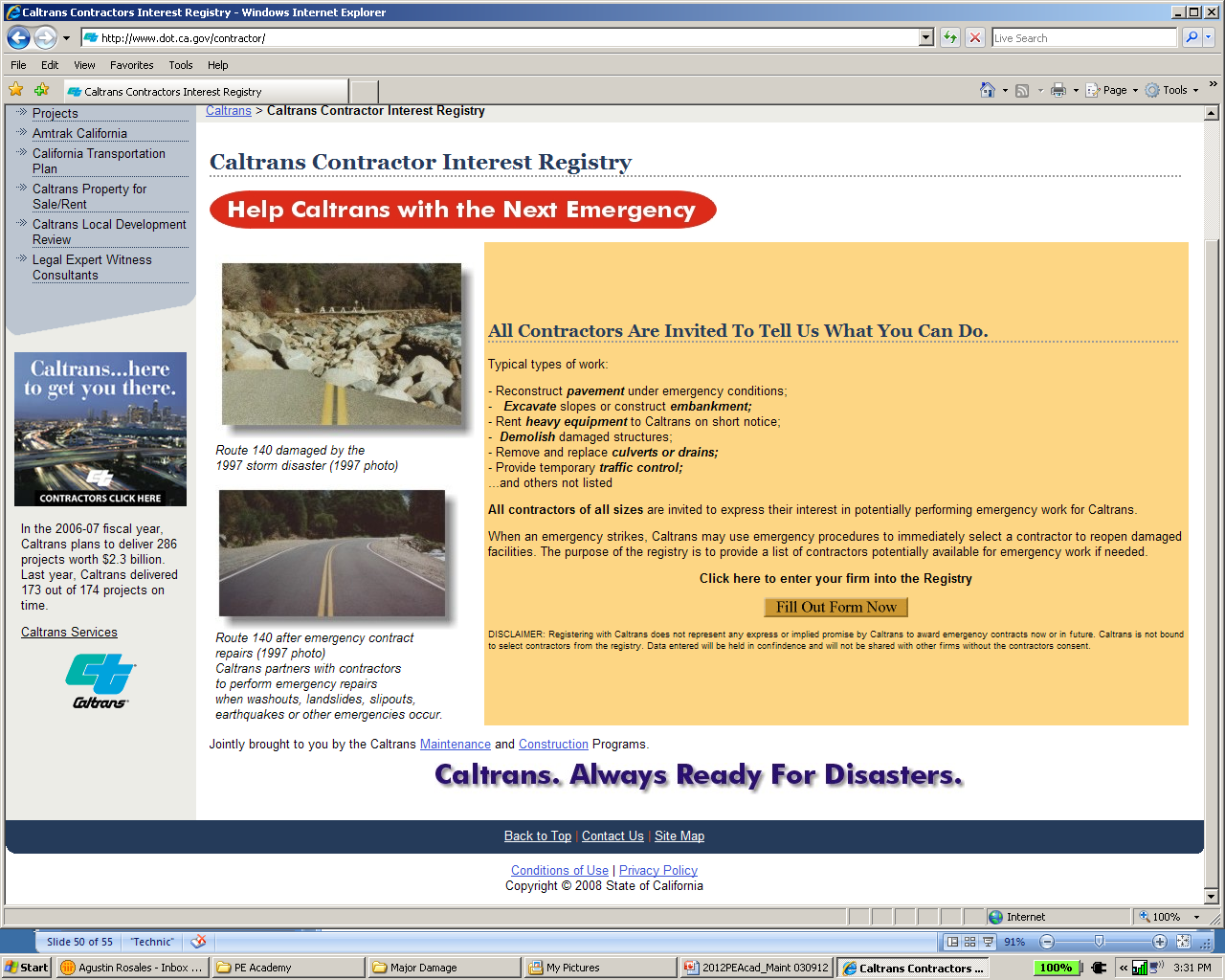 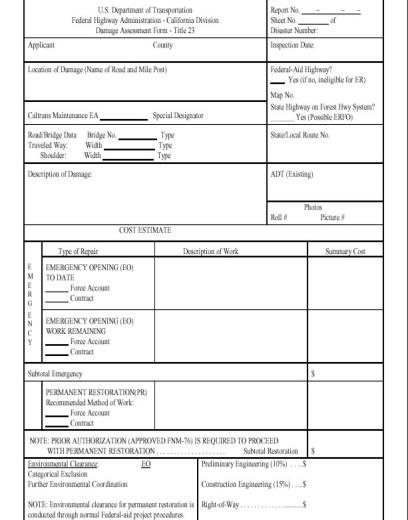 Thanks!
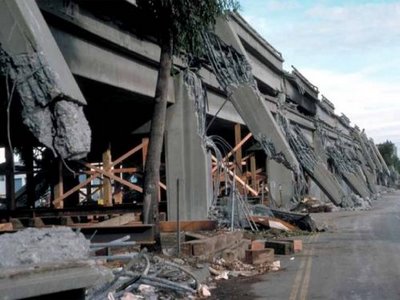 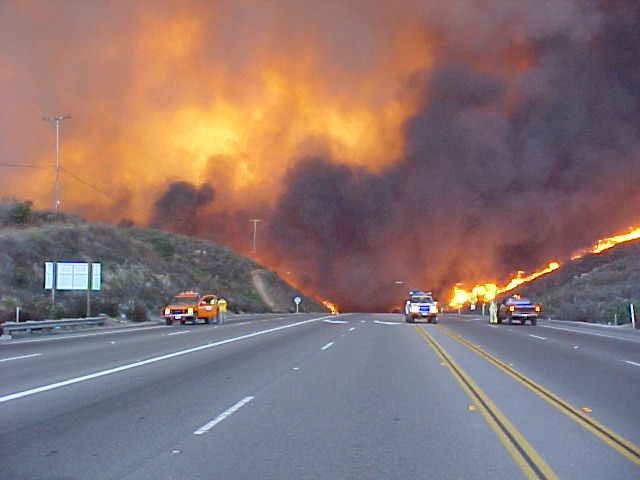 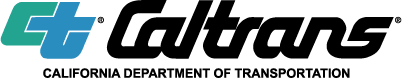 9
[Speaker Notes: Questions?]